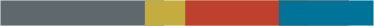 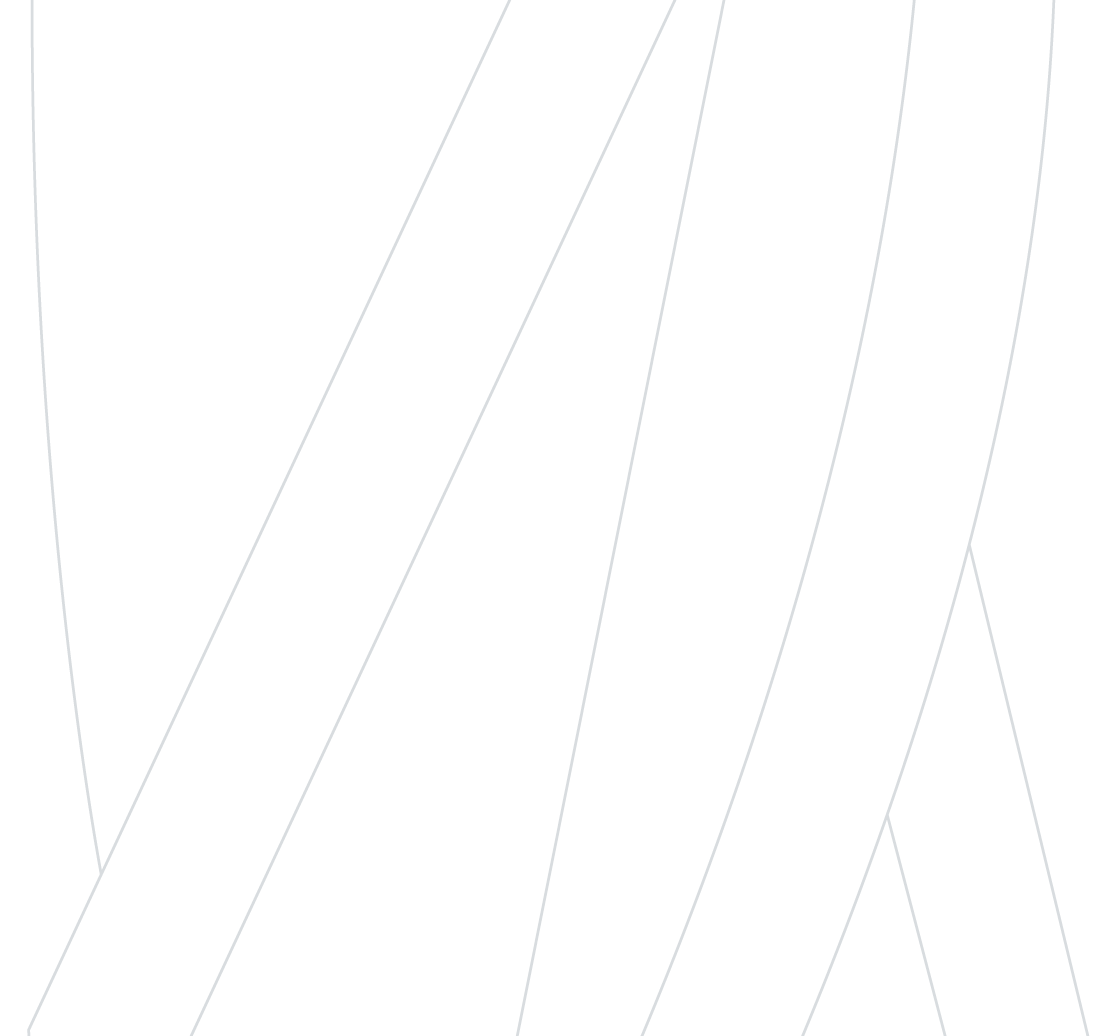 РАЗРАБОТКА ПРОГРАММ ВОСПИТАНИЯ В СПО
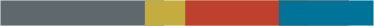 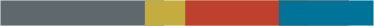 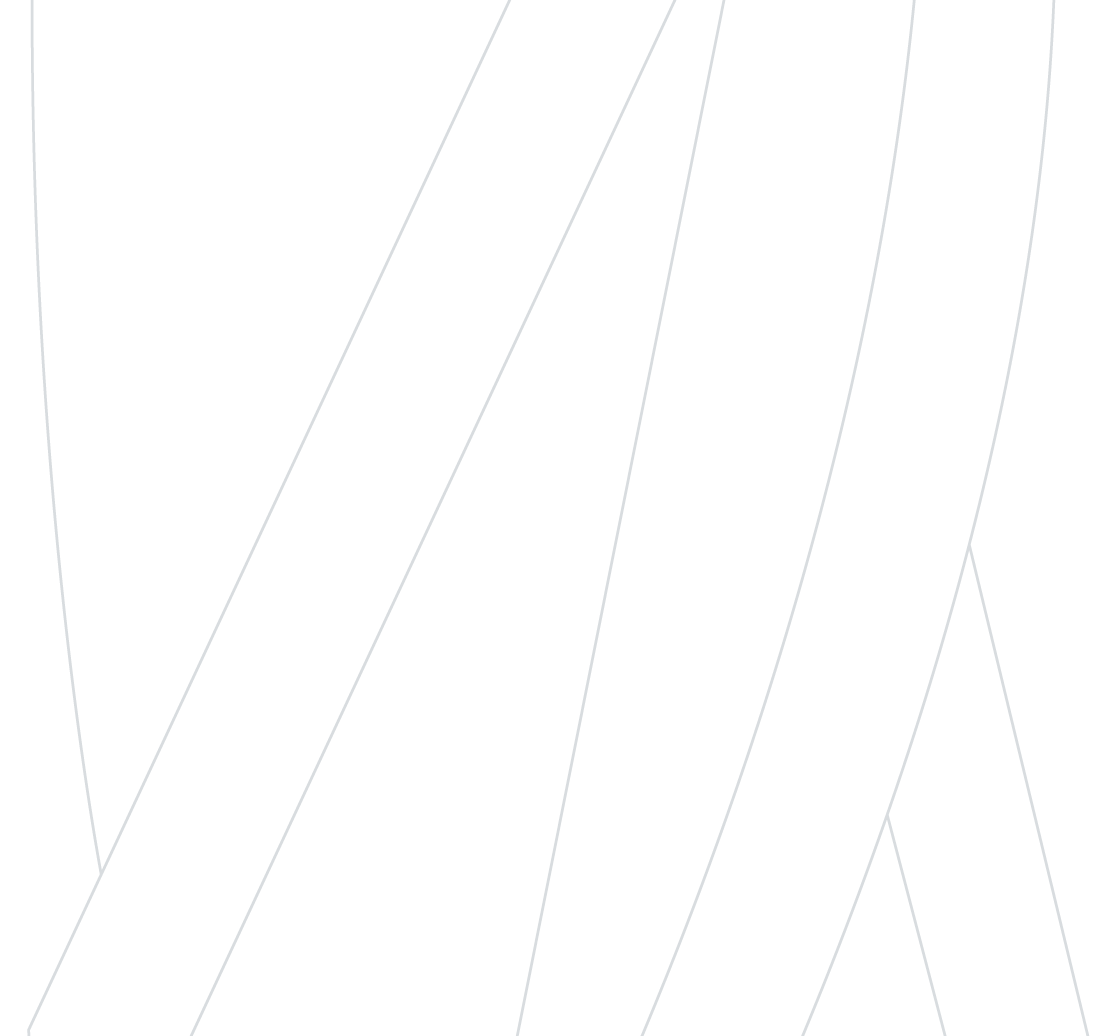 Важнейшая задача воспитания – выявление склонностей и дарований, развитие в соответствиис индивидуальными особенностями человека, его способностямии возможностями.

ЦЕЛЬ ВОСПИТАТЕЛЬНОЙ ДЕЯТЕЛЬНОСТИкак вида педагогической деятельности состоитв формировании человека, обладающего необходимыми личностными социальными качествами и приемлемыми формами их проявления, которые составляют часть культуры, выделенную для воспитания. Для достижения цели воспитательной работы необходимо обеспечивать взаимосвязанный комплекс различных видов воспитания.
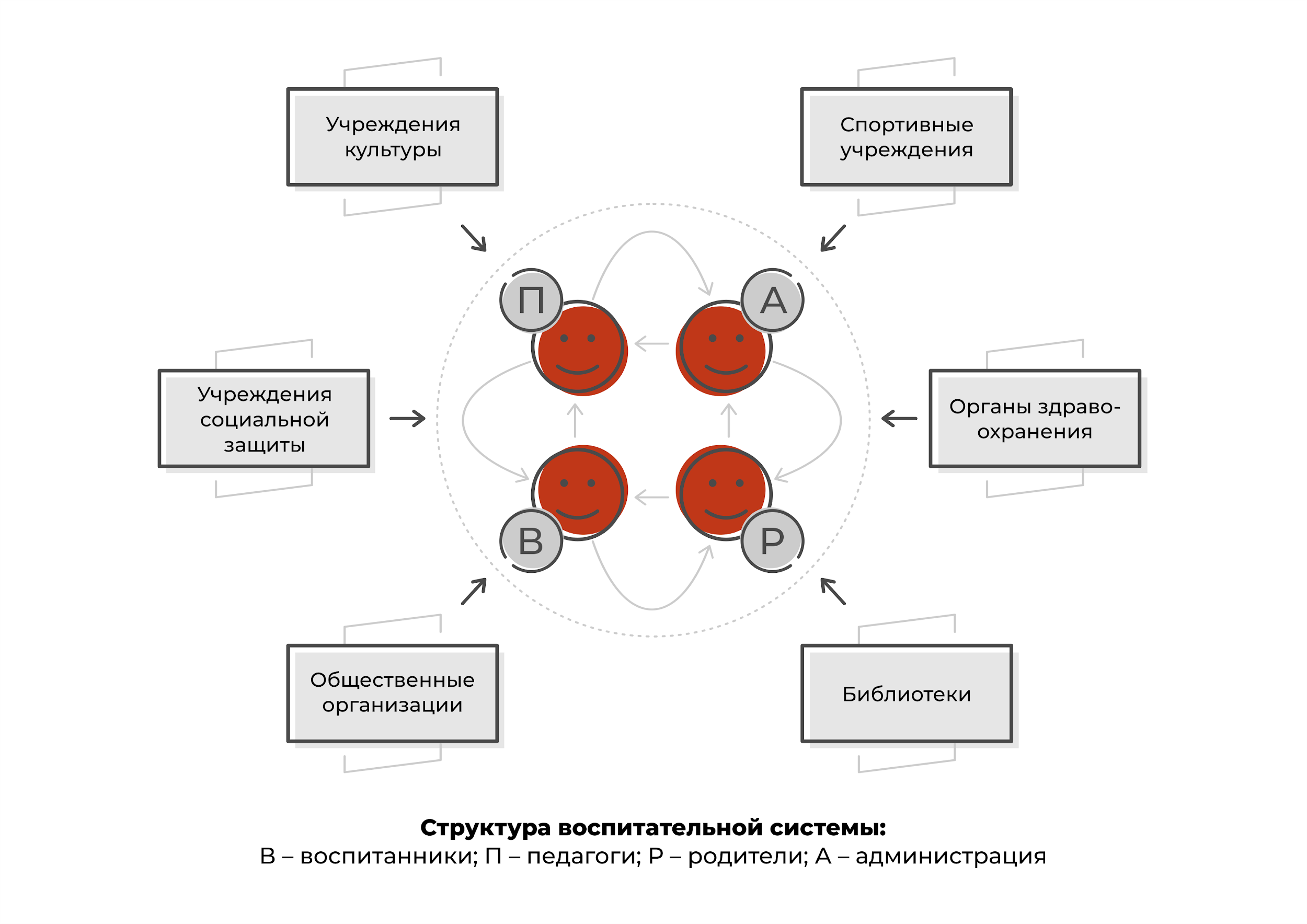 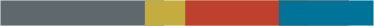 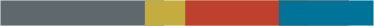 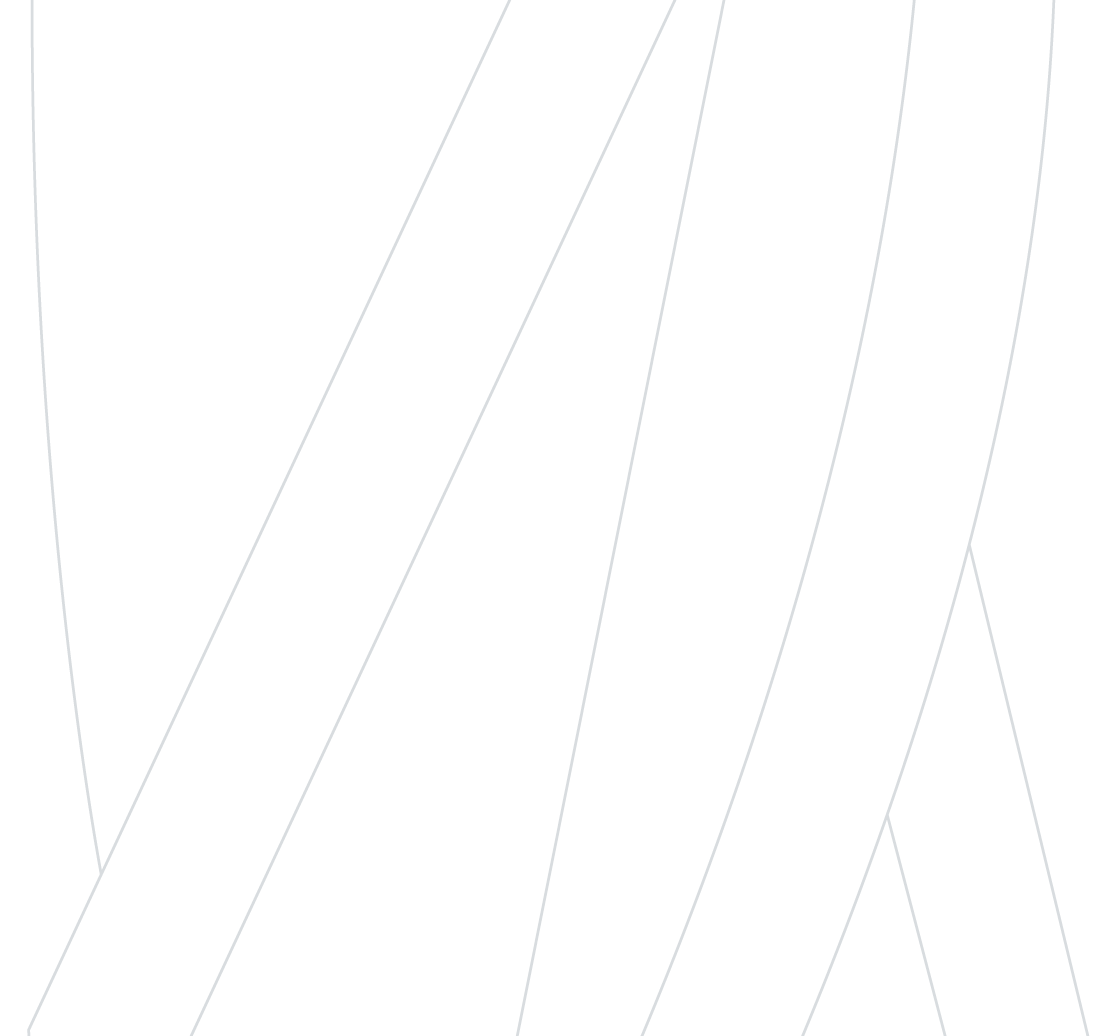 Существует несколько видов воспитательной деятельности, входящих в единую воспитательную систему (совокупность компонентов социальной действительности, обеспечивающих духовноеи нравственное становление, а также творческое развитие личности): 

Умственное воспитание – сознательное усвоение системы знаний содействует развитию логического мышления, памяти, внимания, воображения, умственных способностей, склонностей и дарований.

Физическое воспитание – неотъемлемая составляющая часть почти всех воспитательных систем. Физическое воспитание способствует выработкеу молодежи качеств, необходимых для успешной умственной и трудовой деятельности.

Трудовое воспитание охватывает те аспекты воспитательного процесса, где формируются трудовые действия, складываются производственные отношения, изучаются орудия труда и способы их использования. Труд в процессе воспитания выступает и как ведущий фактор развития личности.
Нравственное воспитание – формирует нравственные понятия, суждения, чувстваи убеждения, навыки и привычки поведения, соответствующие нормам общества. В основе нравственного воспитания подрастающего поколения лежат как общечеловеческие ценности, непреходящие моральные нормы, выработанные людьми в процессе исторического развития общества, так и новые принципы и нормы, возникшие на современном этапе развития общества.

Культурно-эстетическое (эмоциональное) воспитание – базовый компонент цели воспитания и воспитательной системы, обобщающий развитие эстетических идеалов, потребностей и вкусов у воспитанников. Задачи эстетического воспитания условно можно разделить на две группы — приобретение теоретических знаний и формирование практических умений.
4
1
5
2
3
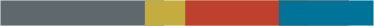 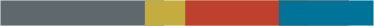 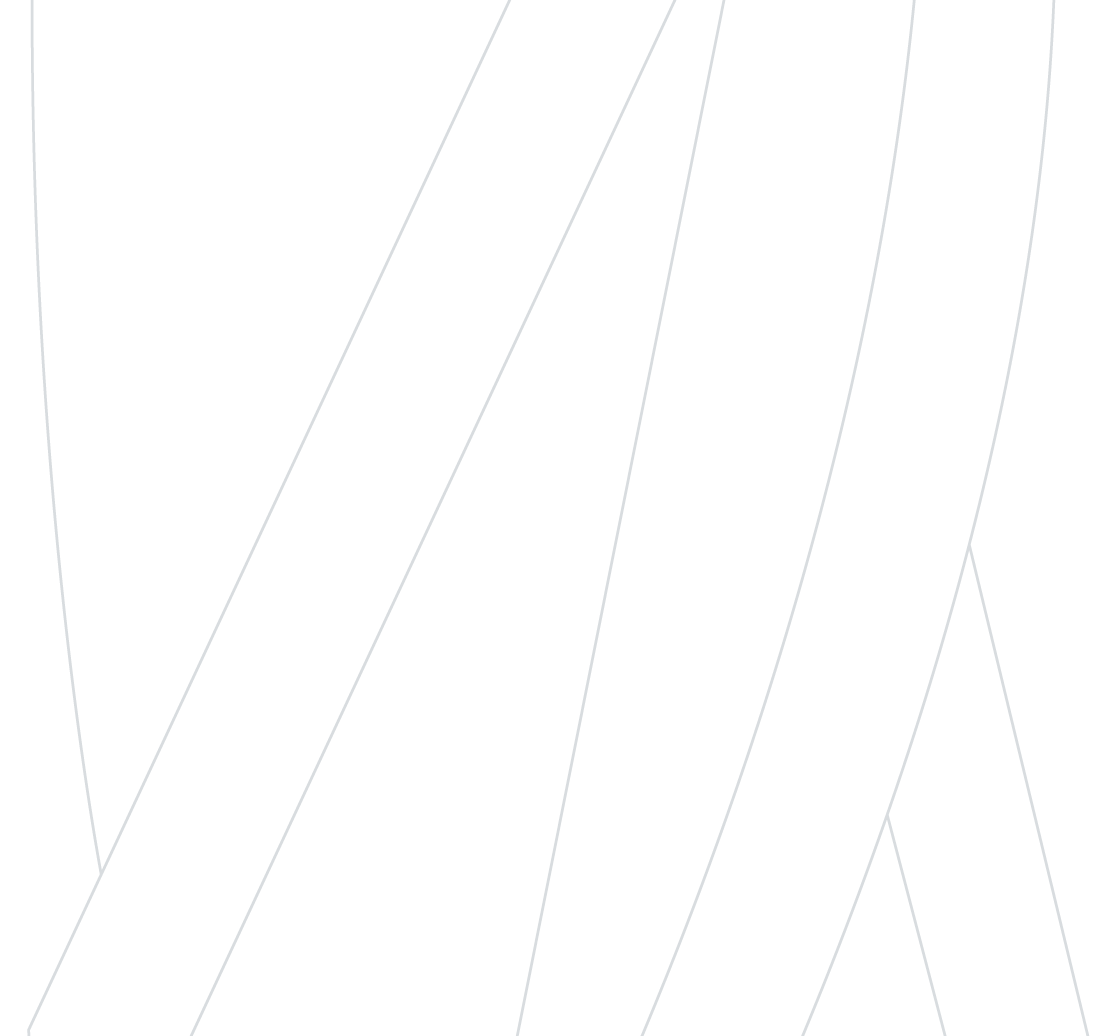 Стратегия развития воспитанияв Российской Федерациина период до 2025 года (утверждена распоряжением Правительства Российской Федерации от 29 мая 2015 года N 996-р) развивает механизмы, предусмотренные Федеральным законом «Об образовании в Российской Федерации» (№273-ФЗ от 29.12.2012)и рассматривает воспитание как неотъемлемую часть образования, взаимосвязаннуюс обучением, но осуществляемую такжев форме самостоятельной деятельности.
В качестве основных направлений воспитания в Стратегии развития воспитания в РФ выделены:  гражданское воспитание; патриотическое воспитание; духовноеи нравственное воспитание; приобщение детей к культурному наследию; популяризация научных знаний; физическое воспитание и формирование культуры здоровья;  экологическое воспитание.
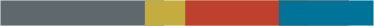 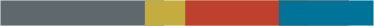 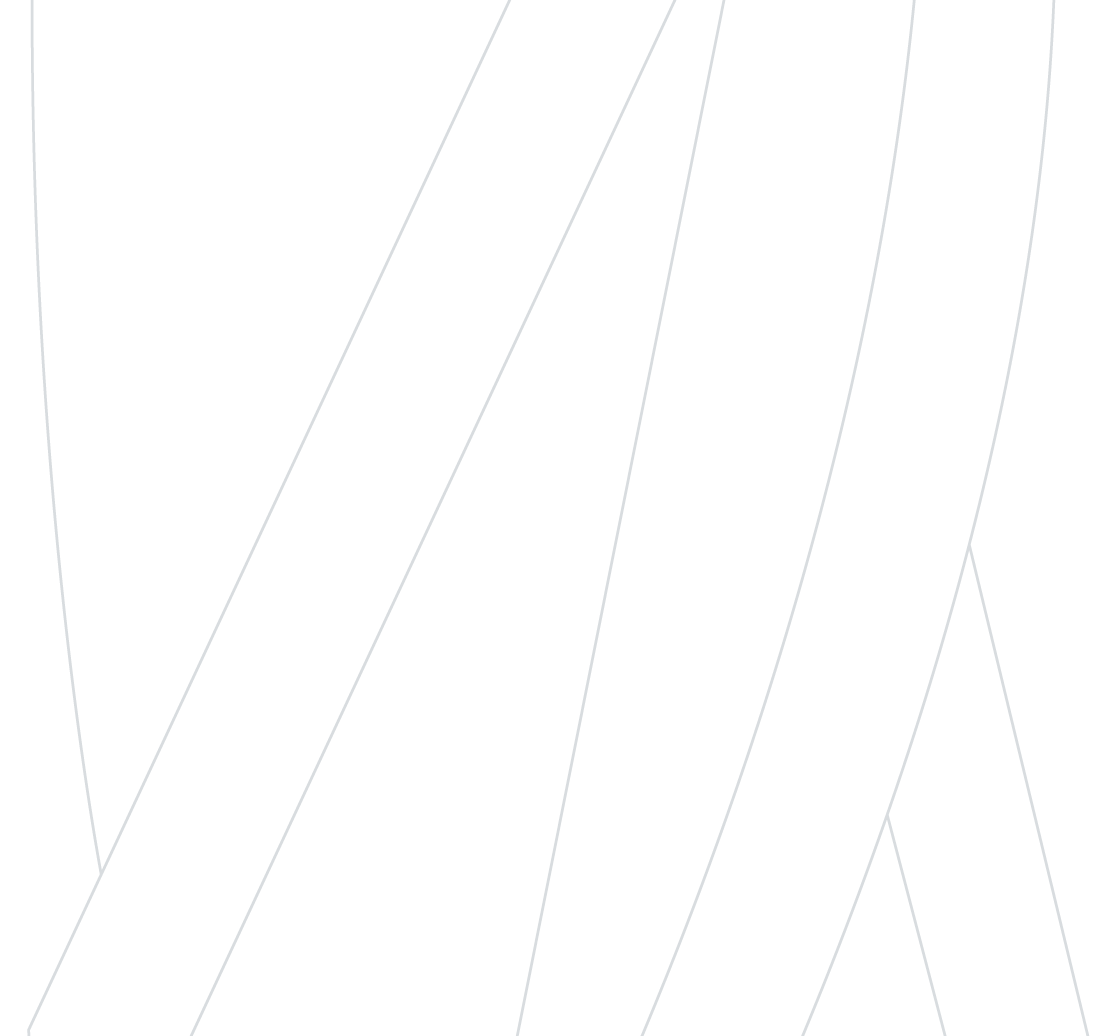 Исходя из принципов системного подхода, системообразующими элементамивоспитательной деятельности в СПО являются:
содержание воспитательной деятельности;
виды, методы и формы воспитательной деятельности;
взаимодействие с внешней средой – социальные институты, экспертные сообщества, общественные движенияи организации;
программа развития профессионального образовательногоучреждения (ПОО) – в соответствиис которой разрабатывается программа организации воспитательной работы ПОО как ее органическая и важная составляющая;
объект управления – воспитательный коллектив ПОО;
субъект управления – ответственные исполнители и организационная структура воспитательной деятельности в СПО;
мониторинг результатов образованияв целом и воспитательной деятельности какее составляющей – как основа организации обратной связи, являющейся необходимым условием эффективности системы управления.

Примерная программа воспитанияи социализации обучающихся строится на основе социокультурных, духовно-нравственных ценностейи принятых в обществе правил и норм поведенияв интересах человека, семьи, общества и государства и направлена на воспитание взаимоуважения, трудолюбия, гражданственности, патриотизма, ответственности, правовой культуры, бережного отношения к природе и окружающей среде.
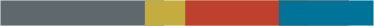 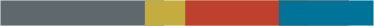 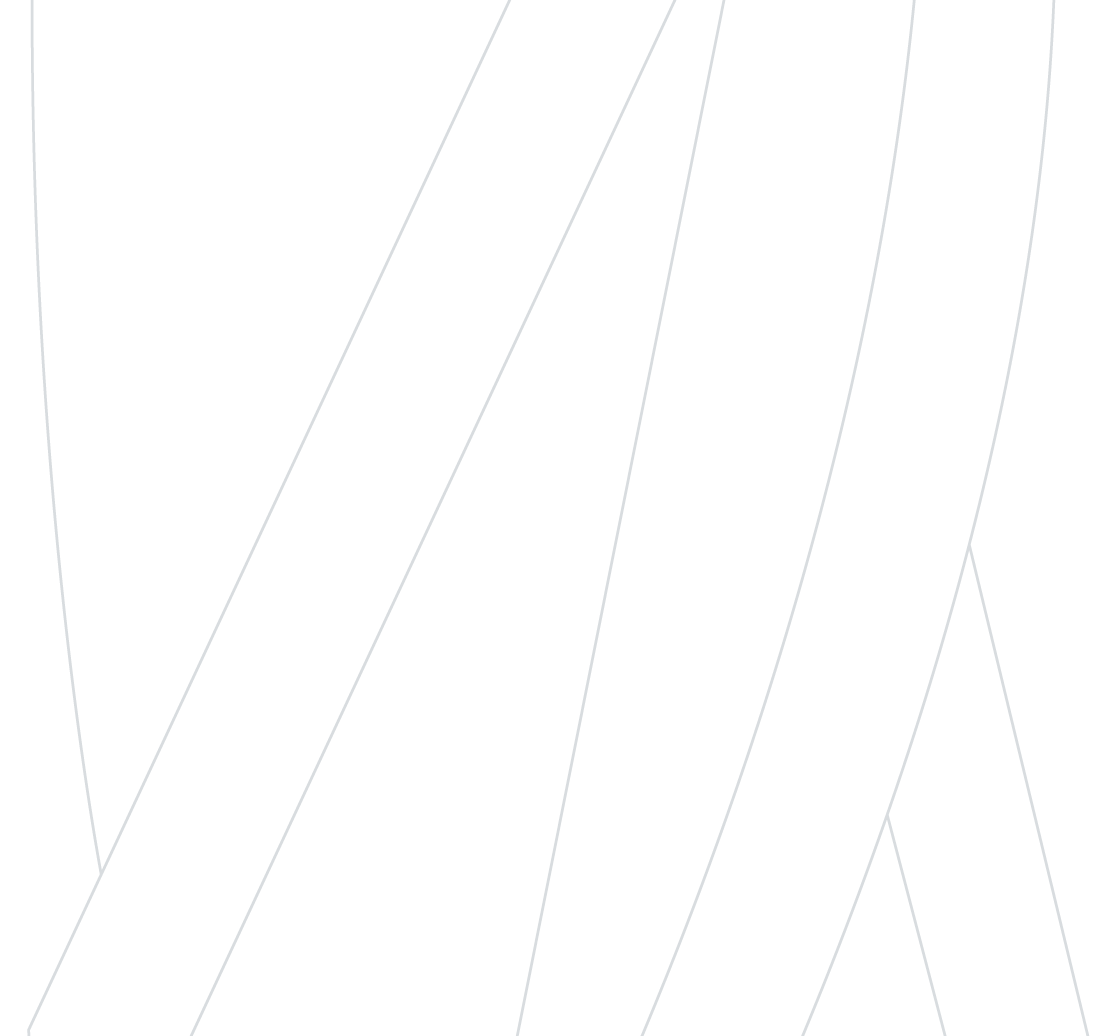 Примерная программа воспитания и социализации обучающихся обеспечивает: 

Достижение обучающимися личностных результатов освоения образовательной программы среднего общего образованияв соответствии с требованиями ФГОС СОО;

Формирование уклада жизни организации, осуществляющей образовательную деятельность, учитывающего историко-культурнуюи этническую специфику региона,в котором находится организация, осуществляющая образовательную деятельность, а также потребностии индивидуальные социальные инициативы обучающихся, особенностиих социального взаимодействия вне организации, осуществляющей образовательную деятельность, характера профессиональных предпочтений.
Содержательный раздел программы определяет общее содержание среднего общего образованияи включает образовательные программы, ориентированные на достижение личностных, предметных и метапредметных результатов, в том числе программу воспитания и социализации обучающихся, предусматривающую такие направления, как духовно-нравственное развитие, воспитание обучающихся, их социализацияи профессиональная ориентация, формирование экологической культуры, культуры здоровогои безопасного образа жизни.

Планируемые результаты освоения обучающимися основной образовательной программы среднего общего образования являются содержательной и критериальной основой для разработки программ развития универсальных учебных действий, воспитания и социализации.
1
2
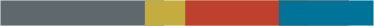 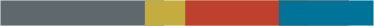 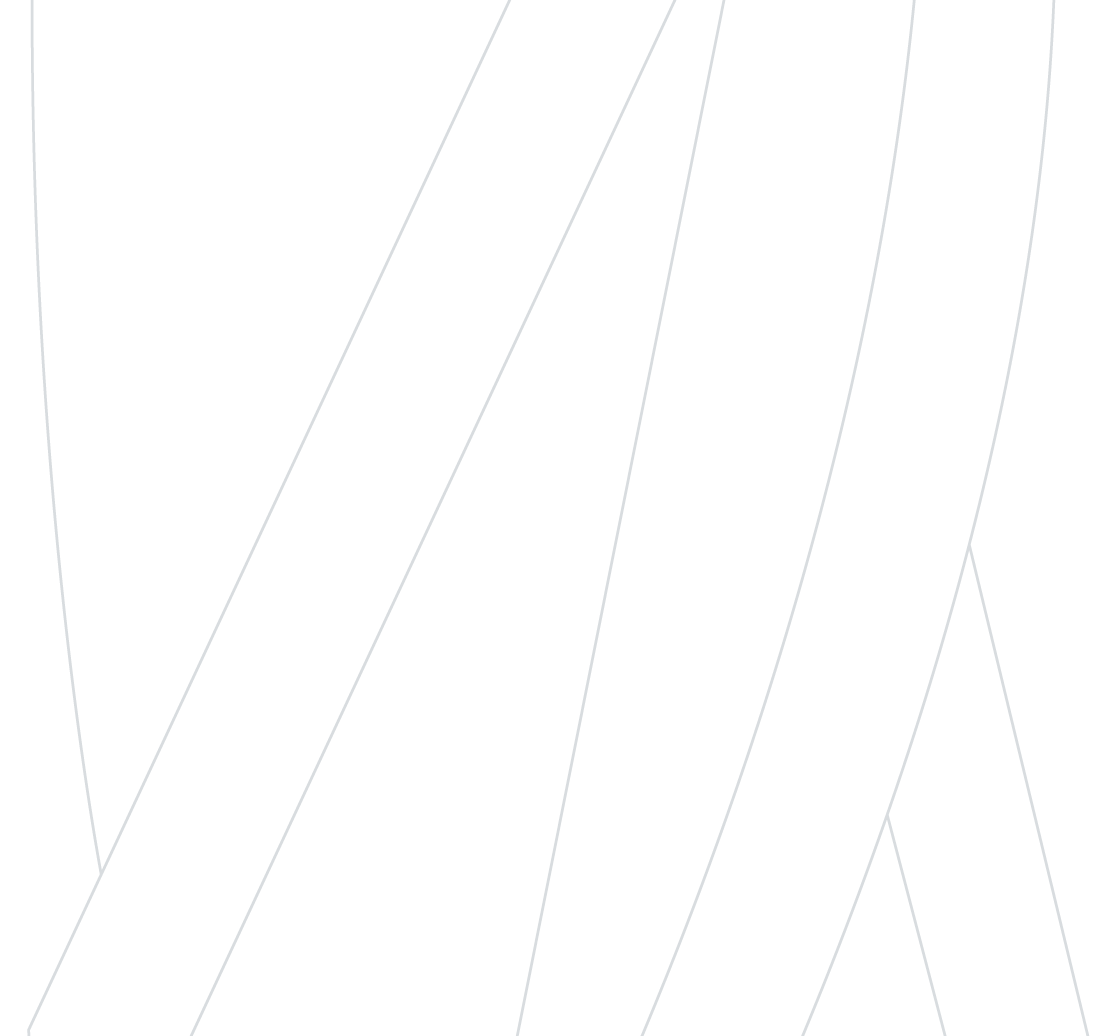 Одной и современных тенденций является разработка программ организации воспитательной деятельности в СПОкак проекта. 


















С учетом основных этапов разработки проекта, методика разработки программы воспитательной работы предполагает реализацию следующих этапов:
Изучение нормативно-правовых документов различных уровней управления, определяющих приоритетные задачи и направления воспитательной работы.
Формирование команды проекта, составление матрицы ответственности.
Комплексный анализ ситуации, определяющий ключевые проблемы и перспективные направления реализации воспитательной работы, а также потребности и возможности конкретной ПОО.
Определение концепции, целей и задач воспитательной деятельности.
Определение ключевых направлений воспитательной работы в ПОО.
Выбор форм воспитательных мероприятийи формирование портфеля проектови мероприятий.
Составление плана мероприятий.
Оценка потребности в ресурсах на реализацию программы
Корректировка программы с учетом наличияи доступности ресурсов
Формирование системы мониторинга результатов реализации программы.
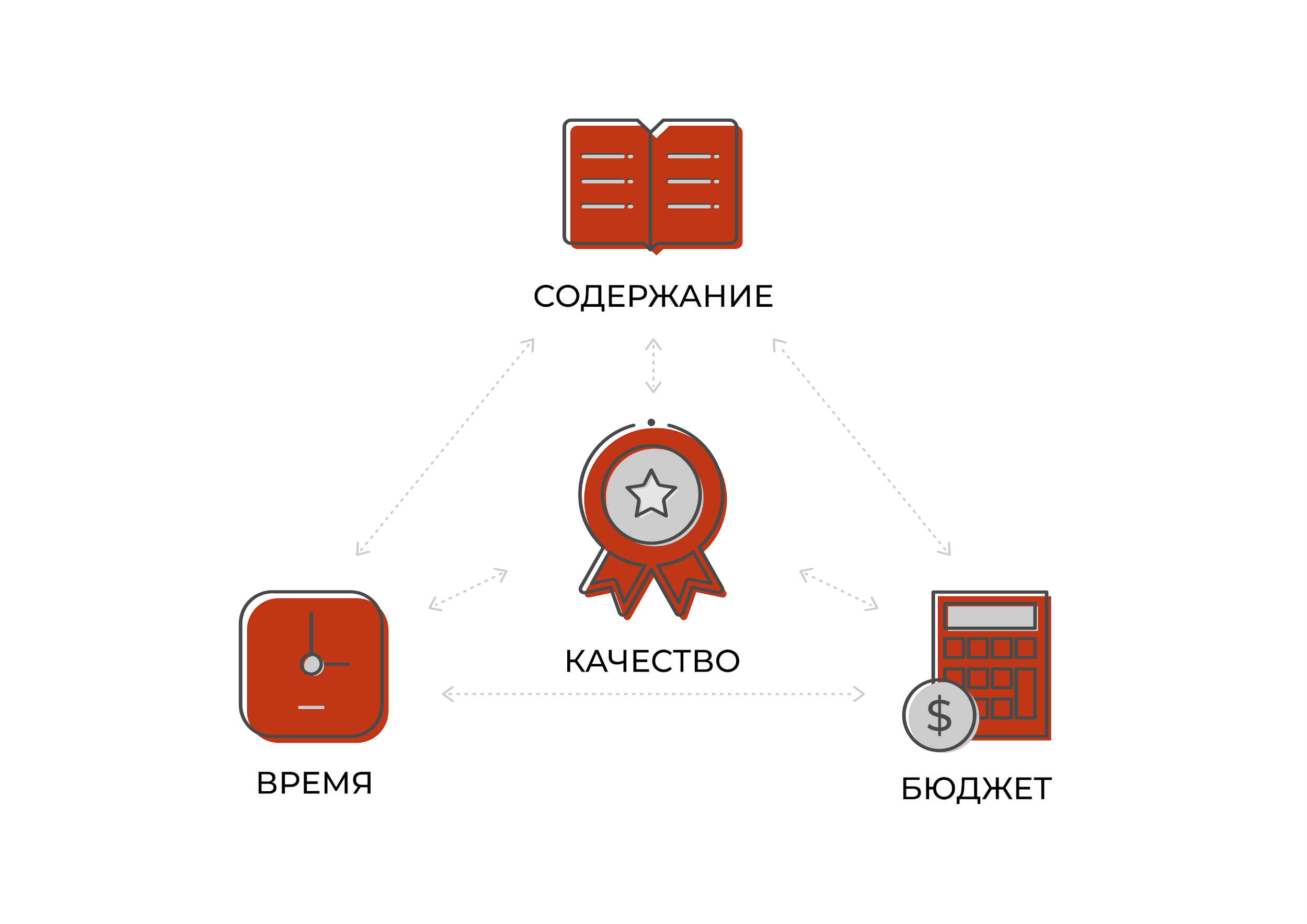 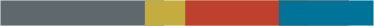